講師
EPAGE基礎教育訓練
黑快馬股份有限公司
講師：Ivan
課程大綱
一、基本操作概念

二、內容管理

三、基礎應用模組管理

四、頁面頭部/底部建立編輯

五、FAQ
前台介紹
頁面頭部
主要頁面
頁面底部
[Speaker Notes: 底部-相關聯繫資訊，比如…]
如何登入後台
在網址名稱後面加入   admin
http://xxx.xxx/ bin/home.php
http://xxx.xxx/ admin
[Speaker Notes: 後臺登入方式]
後台-登入畫面
後台-登入畫面
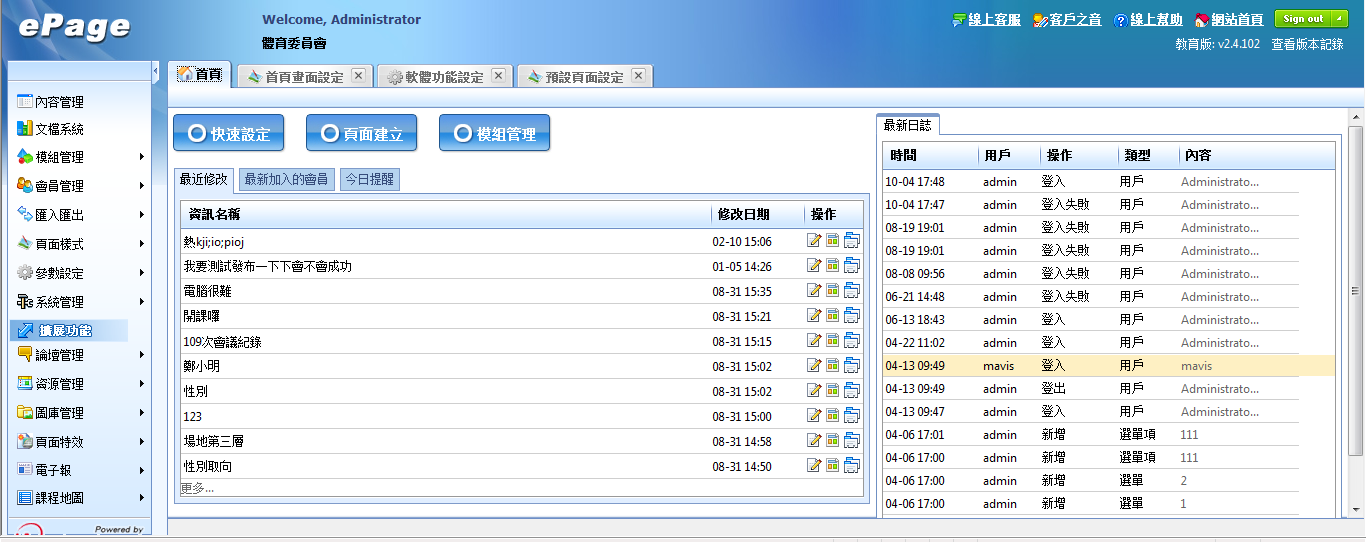 內容管理
內容管理
[Speaker Notes: 逐一介紹紅色區塊的功能]
新增分類
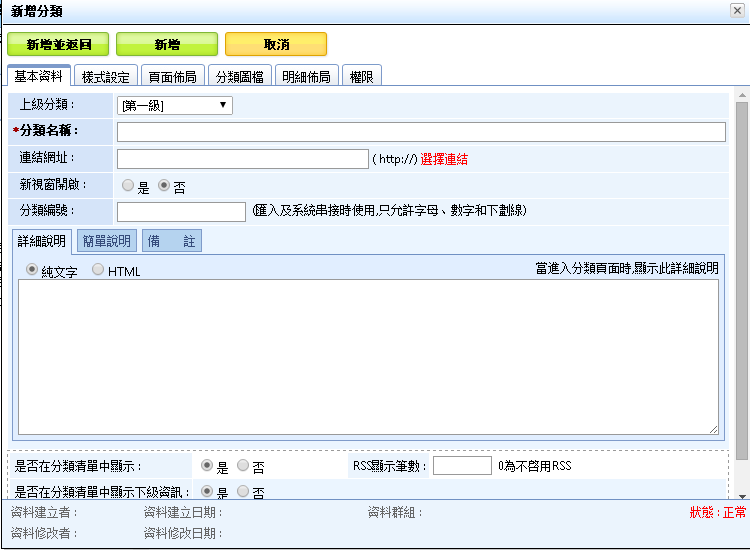 新增資訊
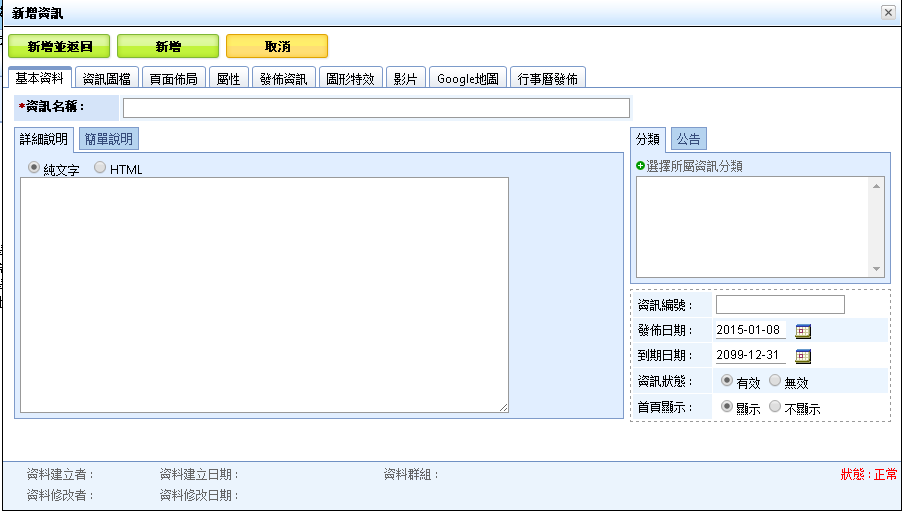 內容管理-HTML編輯
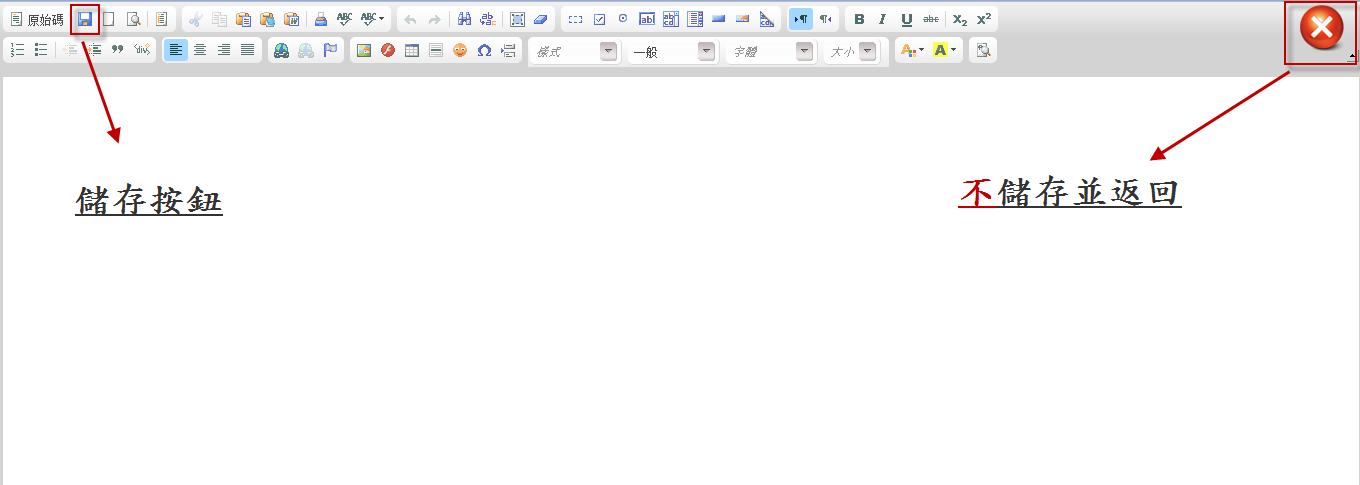 [Speaker Notes: 新增ＨＴＭＬ檔案]
文檔系統
文檔系統
建立目錄資料夾
選擇檔案/上傳
公告模組
公告模組
[Speaker Notes: 帶領建立公告模組　介紹公告模組]
新增公告模組
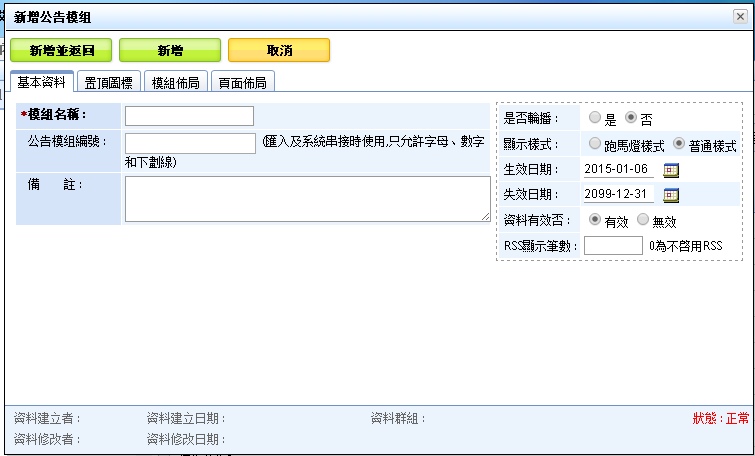 新增資訊
內容管理資訊加入
首頁畫面設定
頁面樣式-首頁畫面設定
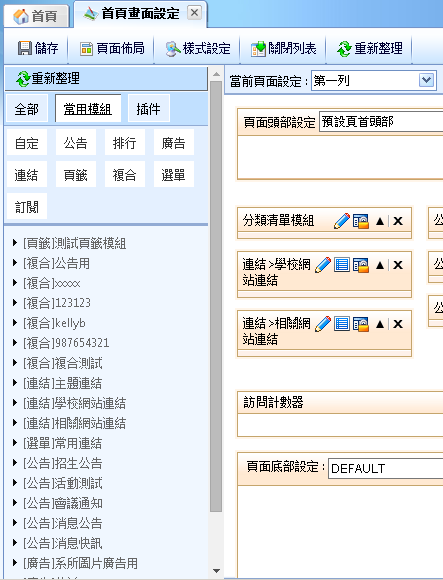 選擇模組放置到首頁畫面
模組佈局
模組佈局
模組佈局-完整編輯
模組佈局-自定義佈局
連結模組
連結模組
連結模組
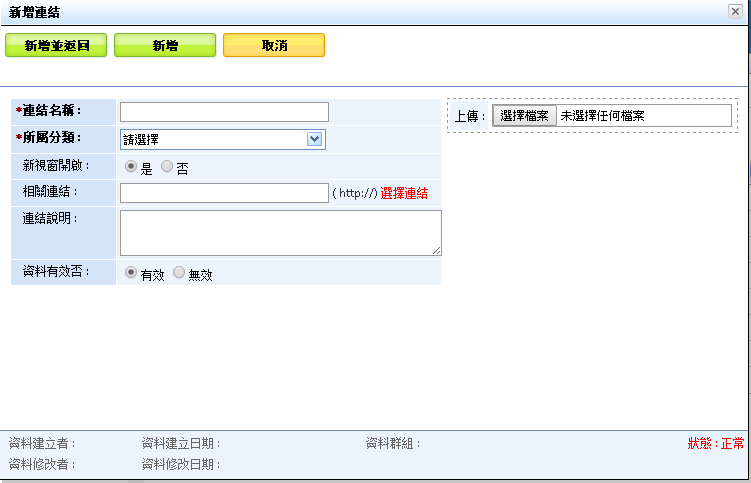 [Speaker Notes: 建立連結（如何設定圖片） 網址]
頁首連結
頁首連結
頁首連結設定
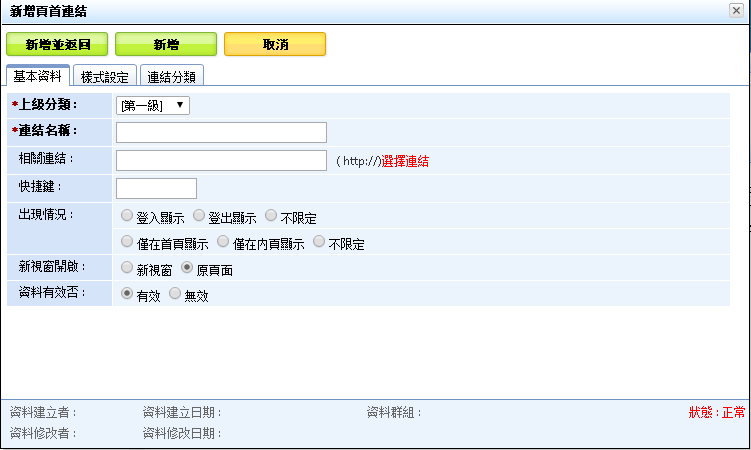 [Speaker Notes: 常]
頁面頭部&底部編輯
首頁畫面設定
Review
基礎操作登錄

內容管理

模組管理

首頁畫面設定
[Speaker Notes: 回顧一下~]
EPAGE建置網站流程
後台
內容管理
建立模組
內容管理
模組
資訊
模組管理
新增資訊
模組管理
首頁畫面設定
資訊
模組
資訊
EPAGE建置網站流程
頁面設定
模組
資訊
資訊
模組
資訊
[Speaker Notes: 使用者看到帶有資訊的模組。]
操作手冊範例網頁
網址:  http:// edu.saleproduct.com
路徑:  技術支援EPAGE
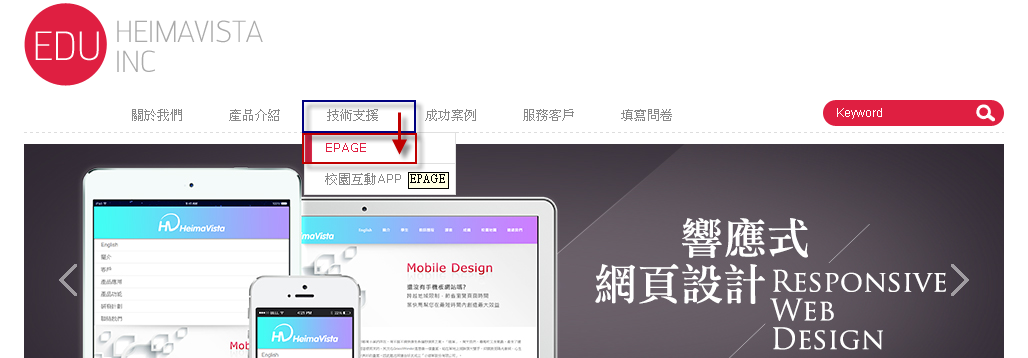 Q&A
客服專線：(02)2393-0606#706客服信箱：vip@heimavista.com